Onemocnění dýchací soustavy
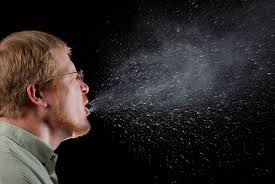 Přenos kapénkovou infekcí
Drobné kapičky slin a hlenu, které se dostávají při mluvení, kýchání do vzduchu
Obsahují choroboplodné zárodky, které způsobují onemocnění.
Onemocnění dýchacích cest
epidemie
pandemie
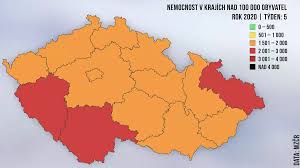 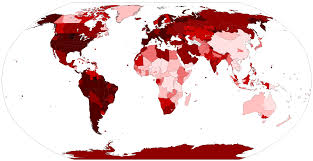 Ve stejné době, na stejném místě onemocní větší počet lidí – v rámci jedné země.
Epidemie velkého rozsahu zasahující do více kontinentů.
Přenos infekce
Chřipka
Nejběžnější onemocnění DS
Příznaky:
       Rýma, kašel,  teplota
Léčba: 
       Odpočinek, léky, dostatek   
       tekutin a vitamíny
Zápal plic (zánět plic)
Závažnější onemocnění DS způsobené nejčastěji bakteriemi (viry)
Příznaky
       kašel, horečka, bolest na            
       hrudi, obtížné dýchání
Léčba - antibiotika
Tuberkulóza ( TBC)
Závažné onemocnění DS, které způsobují bakterie
Příznaky
        bolest na hrudi, noční pocení,  
       horečky, vykašlávání hlenů a 
       později  krve
Léčba – antibiotika ( 4 – 6  měsíců)
Prevence - očkování
Astma
Onemocnění vyvolané alergeny
Dochází  ke stažení svaloviny  ve stěnách průdušnice a  průdušek – člověk se dusí.
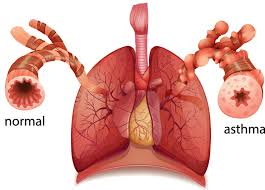 Kouření
Příčina způsobující onemocnění DS
Kouř obsahuje – nikotin (závislost, 
               zúžení cév, horší prokrvování orgánů)
                  - oxid uhelnatý (jed  pro tělo)
	- dehet
	- rakovinotvorné látky
Plíce nekuřáka x kuřáka
!
Ohrožené skupiny
Pasivní kuřáci
Těhotné ženy
1. Pomoc při zástavě dechu a krevního oběhu
https://www.youtube.com/watch?v=JHjGpIi6b0w